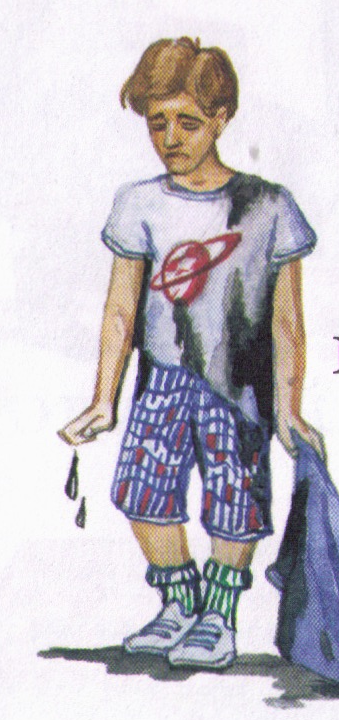 Заболейкин
Корова
Баран
Лошадь
Коза
Заяц
Медведь
Волк
Лиса
Рысь
Лось
Лев
Слон
Жираф
Апельсин
Яблоко
Слива
Лимон
Филин
Тесты
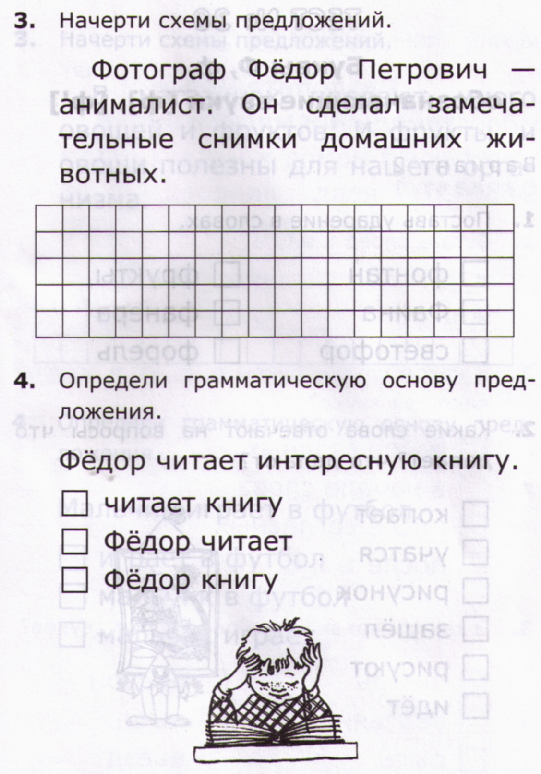 Тесты
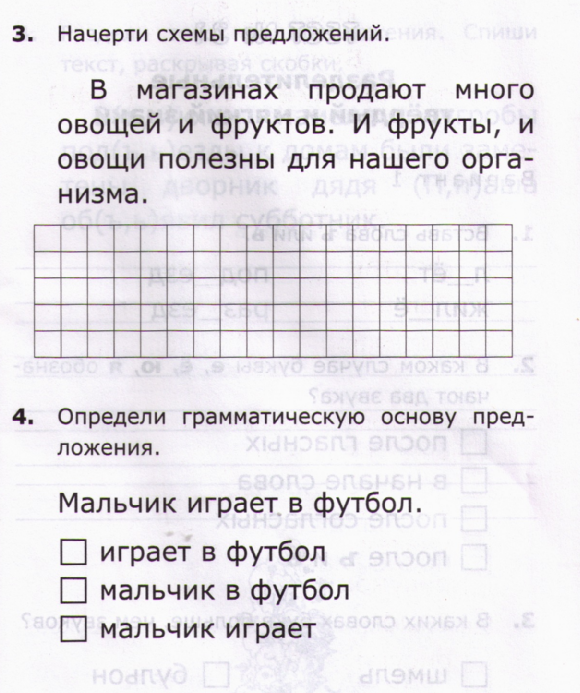